Skepticism & meta-epistemology
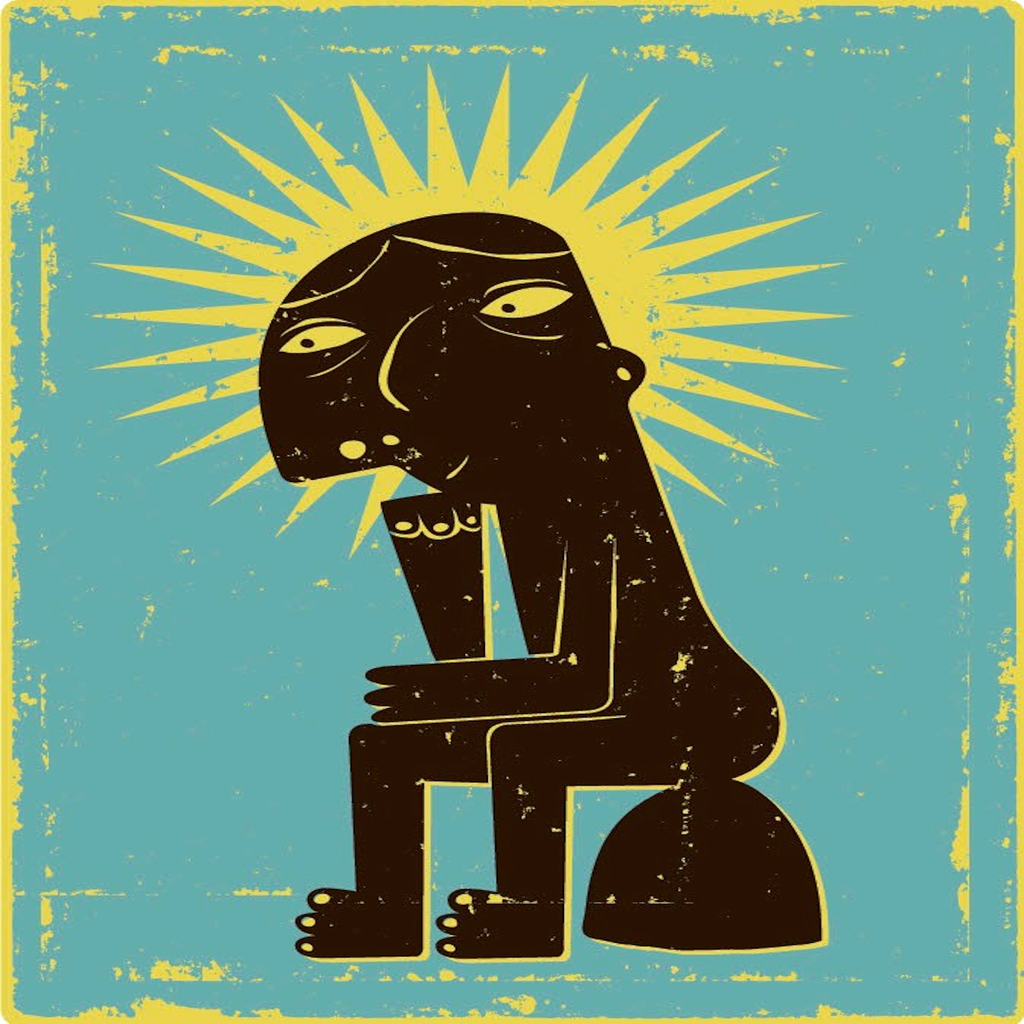 Kareem Khalifa
Philosophy Department
Middlebury College
Overview
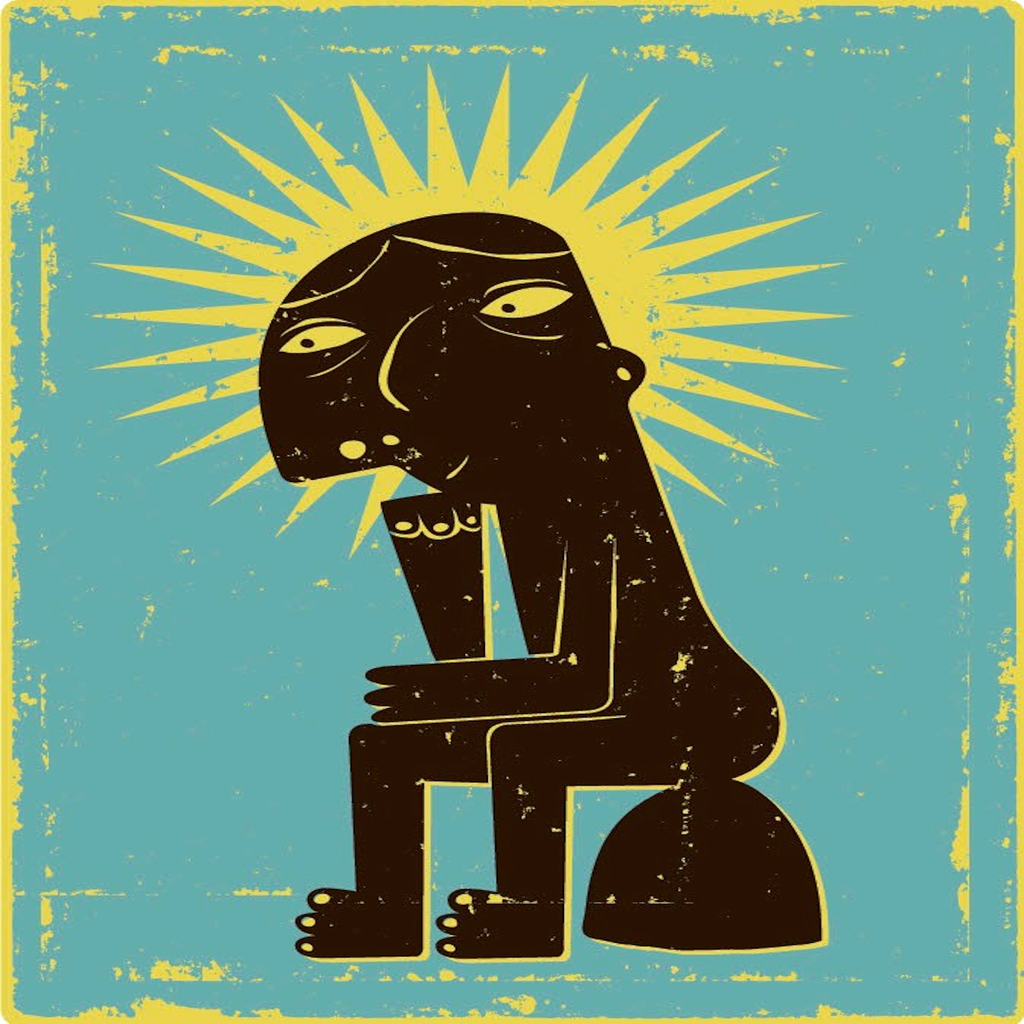 Background
Understanding
Internalism
Externalism
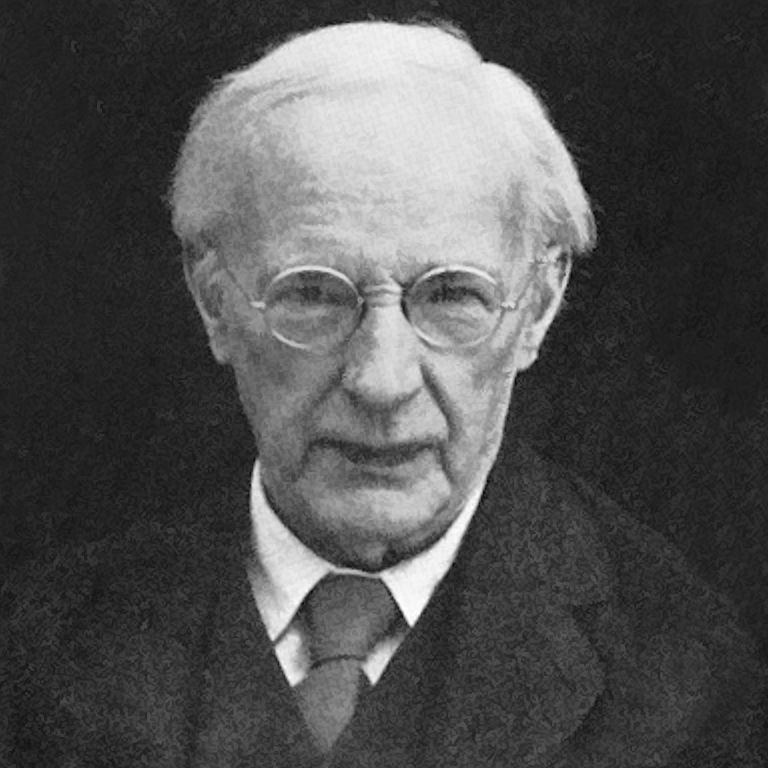 1. Background
1.1. Neo-Mooreanism
1.2. Externalism
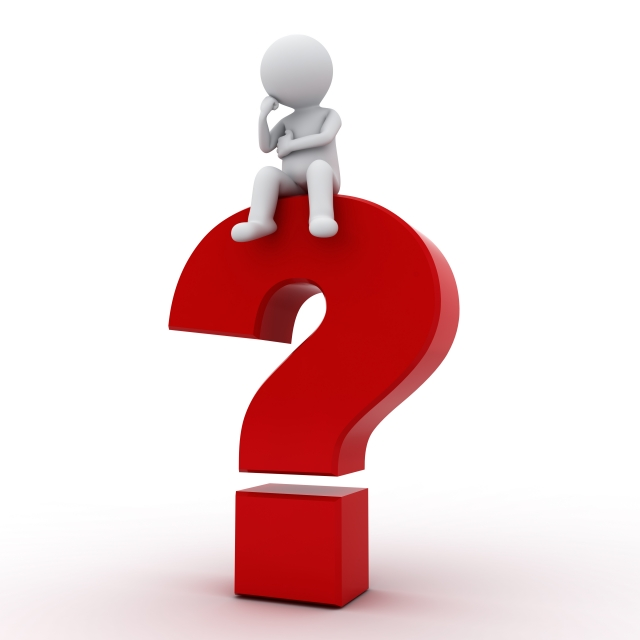 2. Understanding Argument
2.1. The Main Argument
2.2. The Domain Argument
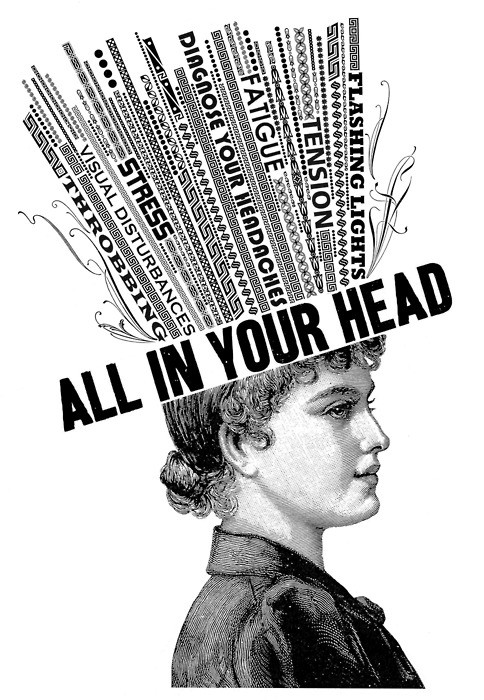 3. Internalism & epistemic principles
3.1. Against U2
3.2. Problems
4. Externalism and understanding
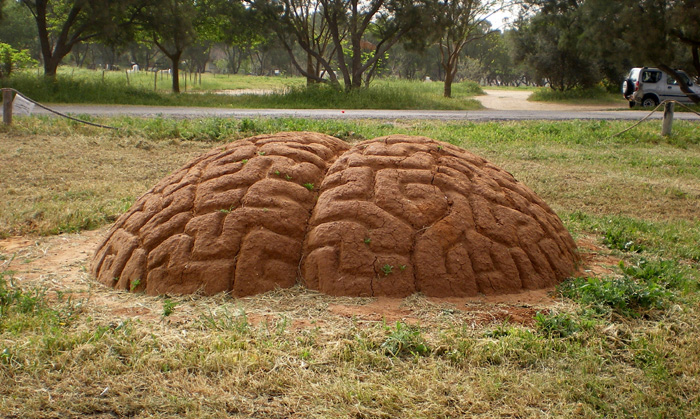 4.1. Externalism and U2
4.2. Stroud